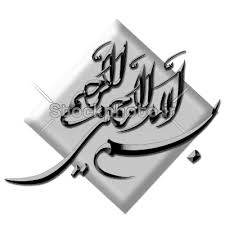 مــــنـــــابـــــــــع
منبع اصلی:
روش ها و فنون تدریس
تألیف دکتر اسکندر فتحی آذر
انتشارات دانشگاه تبریز
منابع فرعی:
آقا معلم؛ تألیف فرانک مک کورت – ترجمه منیژه شیخ جوادی، نشر پیکان
استادان و نااستادانم؛ تألیف عبدالحسین آذرنگ، انتشارات جهان کتاب
ویژگی های اساتید برتر؛ کن بین، ترجمه امیرمحمد حاجی یوسفی و مژگان جبلی، پژوهشکده مطالعات فرهنگی و اجتماعی
سؤالات جلسه اول
1- چرا درک مفهوم تدریس اهمیت دارد؟
2- رابطه تدریس و یادگیری چگونه است؟
3- تفاوت تدریس، آموزش و پرورش چیست؟
4- اعمال و وظایف معلم کدام اند؟
5- تفکر چیست؟ چطور می توان آن را تدریس کرد یا آموزش داد؟
6- مهارتهای شناختی و فراشناختی کدام اند؟
7- تدریس علم است یا هنر؟
فــصـل اولمـفهـوم و هـدف تـدریـس
اهمیت درک مفهوم تدریس
معلمان و آشنایی با ماهیت شغل خود
پژوهشگران
ناظران و ارزیابان
اعمال و رفتار معلم و دانش آموز
رابـطـه تـدریس و یـادگیری
اسمیت: تهییج یادگیری (هدف گرا)


آیزنر: یادگیری (نتیجه گرا)
اعـمـال معلم (گرین 1971)
اعمال منطقی : توضیح، استدلال، تفکر
اعمال راهبردی: ایجاد انگیزه، تشویق و ترغیب، کلاسداری و عوامل روانی
اعمال اداری: تشریفات اداری و حقوقی، کنفرانس، گزارش نمره، حضور و غیاب، جلسات انجمن اولیا و مربیان
تدریس، آموزش، پرورش و ...
تـــدریـس و تـفکــر
هدف از تدریس: رشد و پرورش تفکر منطقی
تفکر: ترکیبی از معرفت و دانش، مهارت و نگرش
معرفت و دانش: آگاهی ها
مهارت: مشاهده، طبقه بندی، ایجاد رابطه، فرضیه سازی، تفسیر و تحلیل و ترکیب و ...
نگرش: علاقه و اشتیاق، تردید، گشودگی، تلاش و انگیزه و ...
تدریس مهارتهای تفکر:
مستقیم
غیر مستقیم
شیوه های مستقیم تدریس تفکر (بونود 1991)
روش نفوذی: معلم به عنوان الگو
تدریس خردمندانه: معلم شایسته – پرسش و پاسخ
اصول منطق
تفکر انتقادی
مباحثه
شبیه سازی ( به نوعی تعمیم یا کاربرد)
روش ابزار تفکر: طراحی و اجرا همراه با نوآوری
شــناخت، فراشــناخت و انگــیزش
شناخت:
فکر کردن، نحوه یاد گرفتن، تفکر منطقی، تفکر انتقادی، درک و استدلال و ...
 فراشناخت:
کنترل و هدایت کار، ارزشیابی از پیشرفت، دانش درباره شناخت (دانش اظهاری، دانش رویه ای و دانش شرطی)
انگیزش: 
رغبت، خودکارآمدی، نظریه ی اسناد
تـــدریـس عـلم است یا هـنـر؟
مشخصات نظریه های آموزشی (تدریس) از دیدگاه برونر
مشخص کردن تجربیاتی که بهترین و مؤثرترین آمادگی و تمایل برای یادگیری را در فرد فراهم کنند: نحوه فراهم کردن ارتباط بین یادگیری در دوره پیش دبستانی برای علاقه مند و آماده ساختن فراگیران برای دوره ابتدایی
تعیین روشهای سازماندهی دانش و موضوعات درسی به شکل قابل درک و اخذ برای فراگیران: اجزای به هم پیوسته و مرتبط به هم
مشخص ساختن نحوه ارایه مواد به منظور یادگیری بهینه: توالی
تعیین ماهیت، سرعت و مراحل پاداش و تنبیه در جریان یادگیری؛ تأکید بر پاداش درونی به جای پاداش بیرونی.
مراحل پژوهش در یادگیری (هیلگارد)
پژوهشهای نظری:
بدون ارتباط با مسایل تعلیم و تربیت: یادگیری در جانوران. پژوهشهای بیوشیمیایی و فیزیولوژیکی.
ارتباط با موضوعات انسانی نزدیک به موضوعات درسی ولی نه به صورت کامل؛  حفظ هجاهای بی معنی و نگهداری آنها در حافظه
یادگیری درباره مسایل تعلیم و تربیت: حالت نظری بدون تطبیق یا کاربرد در یادگیری
پژوهش کاربردی و تکنولوژیک
در کلاسهای منتخب
در کلاسهای نرمال با معلمان نرمال
رشد و توسعه و تطبیق یافته های پیشین
تکلیف جلسه آیندهخــــلاصـه فـصـل اول
فـــصــل دومیادگیری و کاربرد آن در تدریس
سؤالات این جلسه
رفتارگرایان چه دیدگاهی در خصوص یادگیری دارند؟
از نظرات رفتارگرایان در تدریس و کلاس درس چه استفاده هایی می توان کرد؟
ایده های اصلی و مورد تأکید در شناخت گرایی و نظریه پردازان این مکتب کدامند؟
از نظرات شناخت گرایان در تدریس چه استفاده هایی می توان کرد؟
فرآیند پردازش اطلاعات را توضیح دهید.
از نظرات انسان گرایان در تدریس چه استفاده هایی می توان کرد؟
یادگیری
سؤال: یادگیری چیست؟


دیدگاه های یادگیری:
رفتارگرایی
شناخت گرایی
انسان گرایی
رفـــتـــارگــــرایی
فلسفه تجربه گرایی و خردگرایی ارسطو، جان لاک و ...
پاولوف
واتسون
اسکینر (شرطی سازی کنشگر یا عامل):
جریان یادگیری: تعمیم و تمییز (فرق گذاری)
پیامدهای یادگیری: تقویت، خاموشی و تنبیه
کاربـرد رفـتــارگـرایـی در تـدریــس
سلسله مراتب آموزشی؛ ارایه مطالب از جزء به کل و از ساده به پیچیده
تحلیل پیامد رفتار: تقویت مثبت، تقویت منفی، حذف تنبیه و تنبیه
تعیین اهداف جزئی و اهداف رفتاری به منظور قابلیت سنجش و ارزیابی و ارایه تقویت یا تنبیه و ...
انجام آزمون های پی در پی و منظم برای ارایه بازخورد (آگاهی از پیامد رفتار) به دانش آموزان
تمرین و تکرار
تدریس مستقیم
آموزش برنامه ای
مدیریت کلاس و اصلاح رفتار
شـــنـاخت گرایـی
زبان، حافظه، حلّ مسأله و فرآیند شناختی
رفتار: ترکیب و تلفیق محرکها با شناختها
یادگیری: فرآیند جهت دار، فعال و وابسته به فعالیتهای ذهنی و فکری مرتبط با دانش پیشین و ساخت شناختی فراگیر
پردازش اطلاعات: نحوه تعبیر و تفسیر جریان یادگیری و مراحل آن (قیاس با رایانه)
فرآیند پردازش اطلاعات
توجه و ثبت در اندام حسی: ثبت حسی (به شکل صدا یا تصویر) – به مدت چند دهم ثانیه
ادراک انتخابی: درک برخی ویژگیهای خاص محرک مورد توجه و انتقال آن به سایر مراحل (کلی نگری)
حافظه کوتاه مدت (ناپایدار): ظرفیت محدود (5 تا 9 کارکتر یا قطعه اطلاعاتی) – به مدت چند ثانیه
رمزگردانی: تبدیل اطلاعات به شکل معنادار، ارتباط اطلاعات جدید با آموخته های قبلی، طبقه بندی و یافتن الگو، تجسم و ...
حافظه درازمدت (پایدار): ذخیره کردن اطلاعات- ارتباط موضوعات جدید با موضوعات پیشین- کنترل توجه و جریان فکری 
بازیافت (فراخوانی):انسجام بهتر------> فراخوانی ساده تر
واکنش و بازخورد: داوری و استنباط در مورد هماهنگی رفتار و واکنش نشان داده شده با انتظارات و اهداف مورد انتظار (تعمیم یا انتقال و ...)
کاربرد روانشناسی شناخت گرا در تدریس
سؤال: کاربرد روانشناسی شناخت گرا در تدریس چیست؟
مراحل تدریس از دیدگاه گانیه و بریگز
ایجاد انگیزه: ارایه کلیات با ارتباط با دانش قبلی، سوالات برانگیزنده، انجام آزمایش با نتایج غیر مترقبه، کاربرد در زندگی، نحوه کشف، وقایع تاریخی مرتبط و ...
اندریافت (توجه): بیان اهداف، سازمان دادن مطالب، حفظ توجه از ابتدا تا انتهای تدریس
اخذ: کمک به فرآیند رمزگردانی با ارایه مثال، ارتباط با آموخته های قبلی، خلاصه مطالب و ...
نگهداری: بیشتر عامل درونی است ولی معلم میتواند با اجتناب از ارایه مطالب خیلی مشابه و .. از تداخل جلوگیری کند.
فراخوان: مرور مطالب، پرسش و پاسخ، ارایه مطالب به صورت سلسله مراتبی، خلاصه کردن مطالب و ...
تعمیم: رشد قدرت تفکر و استدلال، حل مسأله، مکاشفه، پیش سازماندهنده، مباحثه و ...
عمل و عملکرد: ارزیابی با فاصله زمانی از تدریس، ارایه تکالیف، آزمایش و ...
بازخورد و تقویت: مثبت و منفی، اشارات کلامی و غیر کلامی، نوشتن بازخورد در برگه امتحان یا تکالیف دانش آموز
انواع یادگیری از دیدگاه گانیه
یادگیری زنجیره ای: یک سلسله از واکنشهای فرد باهم هماهنگ می شوند، ارتباط می یابند و زنجیره ای را بوجود می آورند (مهارتی یا کلامی): شنا کردن، بریدن، جمله سازی و ...
یادگیری تمیز دادن: سلسله رفتارهایی که یادگیرنده را قادر به قایل شدن تفاوت یا شباهت بین دو یا چند محرک می سازد. 
یادگیری مفاهیم واقعی: تعریف مجموعه ای از اشیا یا پدیده ها و جریانات بر اساس عناصر مشترک، طبقه بندی
مفاهیم تعریفی: یادگیری مفهوم با تعریف، ویژگیهای بارز قابل مشاهده نیست؛ دوست، دانش و ...  (انتزاعی بودن)
اصول و قواعد: ارتباط منظم بین دو یا چند مفهوم، توضیح و پیش بینی پدیده ها: آب در اثر حرارت تبخیر می شود
حل مسأله و قواعد عالی (سطح بالا): ایجاد ارتباط بین دو یا چند اصل برای حلّ یک مشکل یا کاربرد در موقعیت های جدید.
نظریه پیش سازماندهنده آزوبل
یادگیری کلامی: دریافت اطلاعات به شکل کلامی یا گفتاری
ساختار شناختی: مفاهیمی کم و بیش پایدار که در ذهن از کل به جزء سازمان یافته اند؛ عمومی به تخصصی.
انواع یادگیری: معنی دار و طوطی وار
پیش سازمان دهنده ها: توضیحی و مقایسه ای
مزایا: توجه به آمادگی فراگیران، اهمیت الگوی کل به جزء، ساده بودن و هماهنگی با نتایج پژوهشی، برانگیختن کنجکاوی.
یادگیری مکاشفه ای برونر
دو حالت: اکتشافی هدایت شده و اکتشافی خودکار (مستقل)
یافتن روشها و جریان کار از سوی فراگیران
موقعیت مسأله یا بهت زدگی و عدم تعادل
آشنایی با اصول کشف و استفاده از آنها در موقعیت های واقعی و عملی
افزایش قوه تفکر و قدرت حل مسأله، ایجاد الگو و طبقه بندی و ساختن مفهوم
فعال بودن دانش آموزان و تسهیل فرآیند پردازش اطلاعات
انسان گرایان
راجرز و مازلو 
مطالعه رفتار انسان از دید خود او و درباره عمل انجام یافته
فرد، خودپنداره، خودشکوفایی، رشد احساسی، مسئولیت فردی.
کاربرد انسان گرایی در تدریس از دیدگاه راجرز
انسان موجودی است کنجکاو و دارای عامل بالقوه طبیعی برای یادگیری
یادگیری معنادار کاملاً وابسته به نیاز و علاقه یادگیرنده است
احساس آرامش و امنیت برای تسهیل یادگیری ضرورت دارد
کلّ وجود فرد در یادگیری حایز اهمیت است و نه فقط ادراک و ساختار شناختی
احساس مسئولیت فراگیر نسبت به یادگیری و اسناد صحیح در یادگیری مهم است
خود انتقادی و خود ارزشیابی مهم تر از پاداش و تنبیه بیرونی است
کاربردهای عملی روانشناسی انسان گرا در تدریس
آزادی فراگیران در انتخاب موضوعات درسی
کمک به خویشتن سازی، رشد خود پنداره و اعتماد به نفس به عنوان اهداف اصلی تدریس
معلم به عنوان تسهیل کننده محیط و الگوی روابط انسانی (صداقت، همدلی و ارزش به احساسات فراگیران)
ارزشیابی بر اساس پیشرفت فردی و عقد قراردادهای یادگیری با فراگیران
توجه به نیازهای اساسی، احساسات و نگرشها، هویت فردی و ...
تکلیف جلسه آینده
خلاصه فصل دوم
فصل سوم
ارتباط و نقش آن در تدریس
سؤالات این جلسه
1.
ارتباط؛ اهمیت و مفهوم
اهمیت کیفیت پیام رسانی معلم
جکسون (1990): هر معلم به طور متوسط در یک روز تدریس با بیش از هزار پیام روبرو می شود.
پردازش اطلاعات: روش کاهش تردیدها، افزایش اطمینان و دریچه ی ورود به موقعیت و وضعیت خاص.
انسان گرایی: نحوه ی برقراری روابط فردی و اجتماعی، درک و ابراز خود، تعاملات
رفتارگرایی: تمییز بین پاسخها، تعمیم محرکها و خلاصه کردن محرکها و کدبندی آنها از سوی افراد
* لیتل جان: جریانی که توسط آن دو یا چند عامل فعل و انفعالی به نحوی درگیر می شوند تا امکان رد و بدل کردن پیامها و رمزها در شکلی انعطاف پذیر فراهم گردد و هدفی برآورده شود.
انواع ارتباط1. ارتباط کلامی
استفاده از کلمات و اعداد به حالت گفتاری یا نوشتاری؛ مهارت گفتاری و نوشتاری
بیش از دو سوم وقت کلاس به گفتار معلم اختصاص دارد.
هرچه بیشتر از روشهای فعال و با اهداف پرورش تفکر استفاده شود، نیاز به مهارت زبانی نیز بیشتر است. گفتار غیر مستقیم، معنی عمیق تر و برداشتهای متنوع تری در پی دارد.
انواع ارتباط کلامی (کلارک، 1985):
گزاره های باوری و پیش بینی     2. گزاره های دستوری     3. گزاره های پیشنهادی
4. گزاره های احساسی                    5. گزاره های کاری         6. گزاره های حقایق
اصول برقراری ارتباط کلامی (گفتاری)
روشن بودن گفتار: همبستگی بین پیشرفت تحصیلی و روشن بودن گفتار معلم
ساختار جملات و انسجام آنها: ارجح بودن جملات ساده نسبت به جملات مرکب، جملات معلوم نسبت به جملات مجهول، جملات مثبت نسبت به جملات منفی و ...
زبان محاوره ای و نوشتاری: یک زبانگی و دو زبانگی
بازخورد در ارتباط (متقابل)
تناسب و تجانس در گفتار
شدت گفتار و تن صدا
سرعت گفتار و روان بودن آن
سایر موارد (تکیه کلامها، گفتار خودپسندانه و آمرانه، گرمی و گشودگی، گوش دادن فعال و ...)
انواع ارتباط2. ارتباط غیر کلامی
حرکات و اشارات، تغییر در تن صدا و شدت گفتار، تماس چشمی و ...
مهرابیان (1968): 7% از پیام در مسایل احساسی با نوشتار، 38% با گفتار و 55% بیان رخساری و غیر کلامی
گالوی (1968):
طرز توزیع مواد آموزشی         2. توجه به فراگیران به هنگام گفتار
3. تقویت غیر کلامی     4. مدت زمان تدریس یک مفهوم     5. حرکت معلم در کلاس
پدیده های ارتباط غیر کلامی (آدلر، 1983؛ مک کراس و پاین، 1991)
حرکات و تماس چشمی: اخذ بازخورد،  حالت انتظار، حفظ نظم و آرامش
الگوی گفتاری: طرز گفتار و حرکات، تعیین کیفیت ارتباط کلامی، انحراف از موضوع (سکوت طولانی قبل از بحث یا پاسخ)، علاقه مندی و داشتن حوصله 
فاصله بین افراد (دیویس، 1981): فاصله نزدیک (0 تا نیم متر)، فاصله شخصی (0/75 تا 1/25 متر)، فاصله اجتماعی (1/25 تا 3/70) و فاصله عمومی (3/70 تا 7/6)؛ بسته به فرهنگ و نوع ارتباط و ...
حالت و وضعیت: خمیدگی بدن، سر به زیر انداختن، پشت میز پنهان شدن و ...
حرکات بدنی (زبان بدن): حرکات سر و صورت، جویدن ناخن، بازی با انگشتها و ....
روشهای تجزیه و تحلیل ارتباطتجزیه و تحلیل مذاکره ای (توماس هریس، 1967)
سه نوع منش در نهاد هر فرد: 
منِ کودک: انگیزه آنی و بدئون تفکر، گرایش به خودستایی، داد زدن، مسخره کردن و ...
منِ بالغ: استدلال و منطق، درک و تفکر، احترام به عقاید مخالف و ...
منِ والد: حالت انتقادی، آمرانه، انتظار فرمانبرداری، گاه حالت حمایتی نیز دارد.
روش تجزیه و تحلیل فلندرز (1970)
ده عامل مهم برای نحوه تدریس و ارتباطات کلاسی
موارد یک تا هفت: گفتار معلم از غیر مستقیم تا مستقیم
درک و قبول احساس فراگیر: بررسی مسأله یا موضوع از دید فراگیر
ترغیب و تشویق
قبول یا استفاده از نظر فراگیران
طرح سوال از طرف معلم
سخنرانی و توضیحات معلم
ارایه دستورالعمل یا طرح سوالات رفتاری
انتقاد شدید و توجیه آمرانه
روش تجزیه و تحلیل فلندرز (1970)
موارد 8 و 9: گفتار فراگیر
8. گفتار فراگیر درباره سوال معلم (واکنش)
9. گفتار فراگیر به حالت آزادانه و به عنوان شروع کننده تعامل: ارایه نظرات و عقاید یا پیشنهاد
و بالاخره:
10 سکوت و نکات ابهام: مکث شخصی، سکوت طولانی می تواند نشانه مشکل باشد.
کدبرداری: حداقل 20 دقیقه و هر سه ثانیه یک کد (حداقل حدود 400 کد)
اگر جلسه امتحان بود باید یادداشت و پس از آن مجددا کدبرداری ادامه یابد.
نسبتهای مختلف: نسبت واکنش معلم، نسبت سوالات معلم، نسبت تدریس مستقیم بر مستقیم، نسبت دو نوع گفتار فراگیر
تجزیه و تحلیل ارتباط کلامی همراه با غیر کلامیفرنچ و گالوی (1968 و 1970)
محدودیت روش فلندرز به ارتباطات کلامی
ایجاد اشکال در کدبرداری به هنگام استفاده از وسایل کمک آموزشی و ...
در این روش عناصر غیر کلامی حالت « ترغیبی و تقویتی» یا «محدودکننده» به عناصر کلامی تحلیل فلندرز افزوده می شود؛ مثلا ترغیب و تشویق می تواند متجانس با عملکرد فراگیر (ترغیبی) یا نامتجانس با آن (محدود کننده) باشد. عامل انتقاد یا توجیه آمرانه می تواند به شکل قاطعیت (ترغیبی) یا خشونت (محدود کننده) باشد یا سکوت ممکن است نشانگر تفکر و تأمل عمیق بر موضوع  (ترغیبی) یا ناشی از خجالت یا پریشانی (محدود کننده) باشد.
روش کدبرداری همانند روش فلندرز است و صرفا می توان با افزودن حروفی مانند ت و م حالت ترغیبی و محدود کنندگی را نیز ثبت کرد و به محاسبه نسبتها و درصدها پرداخت.
سؤالات این جلسه
انضباط را تعریف کنید.
بهترین روشها برای ایجاد نظم و انضباط در کلاس کدامند؟
کدام عوامل در ایجاد بی نظمی در کلاس مؤثرند؟
در برخورد با بی نظمی چه اقداماتی باید انجام داد؟
فصل چهارم
مدیریت در کلاس
محیط یادگیری
منابع فیزیکی: سرانه فضای آموزشی، مواد و وسایل لازم و ...
منابع اقتصادی: هزینه ها، نسبت بودجه آموزشی به بودجه سالانه کشور و ...
منابع انسانی: معلمان، مدیران، فراگیران، برنامه ریزان، والدین که در این میان مدیریت مدرسه، مدیریت کلاس و در مجموع مدیریت آموزشی حایز اهمیت ویژه است.
نظریه های مدیریت (عمومی و صنعتی)
آدیر (1983): عناصر اصلی مدیریت عبارتند از فرد، گروه و وظیفه (هدف). مدیر باید به هر سه این موارد توجه داشته باشد. احساس ارزشمندی فردی و گروهی به اندازه دستیابی به اهداف سازمانی مهم است.
نظریه های x, y , z:
نظریه ی x: افراد کار را دوست ندارند، ذاتا تنبل هستند؛ نیاز به کنترل و فرمانبری دارند، تهدید، تنبیه و خشونت مجاز است.
نظریه ی y: عکس نظریه ی x، خود جهت دهی و خود کنترلی، احساس مسئولیت و رضایت
نظریه ی z: کاربرد نظریه y به صورت سازماندهی شده و در سطح وسیع
ویژگیهای نظریه z از دیدگاه او هانلون (1983)
تعهد و مسئولیت نسبت به فلسفه ی زیربنایی اعمال و تصمیمات
تأکید بر برنامه ریزیهای درازمدت
مدیر به عنوان منبع اطلاعات و کارکنان به عنوان افراد مسئول و فعال در پروژه ها و فرآیند اطلاعاتی
تصمیم گیری دسته جمعی 
* دوایر یا دستجات کیفی: دو تا 10 نماینده از هر بخش سازمان که به طور مرتب با مدیر سازمان جلسه دارند و اطلاعات و مشکلات سازمان را مورد مشاوره و چاره جویی قرار میدهند.
نحوه درک معلمان از مفهوم نظم و انضباط (فیندلی و آوریلی، 1971)
الف- درجه ای از کنترل یا میزانی از تبعیت: از سکوت کامل تا مشارکت فعالانه
ب- روشهای نظم و انضباط: اعمال فشار و سختگیری در مقابل انعطاف، ایجاد انگیزه و تربیت فراگیران خویشتن دار
ج- ایجاد نظم توسط تنبیه: تنبیه گذرا و سطحی مثل نگاه مستقیم تا تنبیه بسیار شدید مثل اخراج از کلاس یا مدرسه.
آزوبل: نظم و انضباط عبارت است از اعمال استانداردها یا هنجارهای بیرونی بر فرد (در راستای سازگاری فردی و اجتماعی)
علل بی نظمی
علل مربوط به معلم: رفتار و کردار – گرایش و انتظارات – تجانس در اعمال و گفتار- صداقت و اطمینان در گفتار- طرح ریزی و سازماندهی درس و آمادگی- تن صدا و نوع گفتار-آگاهی از فرهنگ جامعه- طرز لباس پوشیدن- ارتباط مؤثر غیر کلامی- درک احساسات فراگیران- احترام متقابل
علل مربوط به فراگیر: مشکلات فیزیکی، عاطفی، اجتماعی و فکری، توجه به ویژگیهای خاص مراحل رشد فراگیران به خصوص دوره نوجوانی
علل مربوط به همکلاسیها و گروههای دانش آموزی: اثر گروه در رفتارهای مخرب یا سازنده
علل مربوط به مدرسه و مدیریت: برنامه ریزی درسی مناسب، وضعیت فیزیکی و بهداشتی فضای آموزشی، ارتباط بین معلمان با یکدیگر و بین مدیر مدرسه و معلمان و ...
علل مربوط به خانواده: عدم ارتباط بین خانه و مدرسه یا تناقض بین آنها
علل اجتماعی: ارزشها و فرهنگهای مختلف، مهاجرت، مشکلات اقتصادی، ثبات سیاسی و اقتصادی
اصول کلی مدیریت در کلاس
ایجاد انگیزه: خودکنترلی، انگیزه و رغبت به جای کنترل یا اعمال فشار بیرونی با روش تدریس مناسب، توجه به روابط انسانی و احترام متقابل و ...
طرح ریزی درسی: تسلط و آمادگی معلم، علاقه به تدریس و سازماندهی آن
تدوین اصول مدیریت در کلاس و روشن نمودن آن: اصول و قواعد محدود، عملی و روشن
آگاهی مداوم از وضعیت کلاس و جریان حاکم بر آن به منظور جلوگیری از ادامه و گسترش بی نظمی
چشم پوشی از مسایل جزئی
اصول مقطعی برطرف کردن بی نظمی (مختص مسایل جزئی)
برخورد غیر مستقیم: تماس چشمی، سکوت مختصر، حرکت به منطقه شلوغ، طرح سوال، تغییر در شدت گفتار، برقراری تماس، دعوت به همکاری غیرمستقیم
برخورد مستقیم: دعوت به همکاری مستقیم، انجام نصیحت گذرا به صورت جمعی، سوال از علت بی نظمی، تذکر نهایی با امکان اجرایی بودن و بدون تهدید به کسر نمره، تعویض جا، استفاده از روشهای اصلاح رفتار
* تنبیه یا اخراج از کلاس در آخرین مرحله قرار دارد و باید با احتیاط و رعایت تمام جوانب صورت گیرد.
تکلیف جلسه آینده
خلاصه ادامه فصل سوم + خلاصه فصل چهارم به صورت کامل
سوالات این جلسه
روش تدریس سخنرانی چه نقاط قوت و ضعفی دارد؟
چه اصولی را باید در روش سخنرانی رعایت کرد؟
فصل پنجم
روشهای تدریس و طبقه بندی آنها
روش تدریس
گئیج (1975) : الگوهای رفتاری معلم که تکرار پذیر است، قابلیت استفاده در تمامی موضوعات درسی را دارد، به یش از یک معلم اختصاص دارد و به امر یادگیری ارتباط می یابد.
طبقه بندی روشهای تدریس:
طبقه بندی بر مبنای کنترل و منطق        2. طبقه بندی جویس و ویل
3. طبقه بندی بر مبنای نقش خود                 4. طبقه بندی بر اساس تعداد فراگیران
طبقه بندی بر مبنای کنترل و منطق
کنترل:
کنترل از طرف معلم/ معلم محوری: سخنرانی، نمایشی، روخوانی، انتقال مستقیم و یکطرفه
کنترل از طرف فراگیران/ فراگیر محوری: آزمایشگاهی، مکاشفه ای، حل مسأله، پروژه
منطق:
سازماندهی از جزء به کل/ روش استقرایی: تدریس غیر مستقیم (فراگیرمحور)
سازماندهی از کل به جزء/ قیاسی: تدریس مستقیم (معلم محور)
طبقه بندی جویس و ویل
الگوهای پردازش اطلاعات: کاوش مفهوم، یادگیری استقرایی، بدیع نگاری، کاوشگری، یادیارها و ...
الگوهای تعامل اجتماعی: بحث به شیوه محاکم قضایی، ایفای نقش، بحث گروهی، پژوهش اجتماعی، فقهی و ...
الگوهای فردی (انسانگرایی): آموزش آگاهی، ملاقات کلاسی، خودشکوفایی و ...
الگوهای سیستم رفتاری: یادگیری اجتماعی (مشاهده ای)، تسلط آموزی، آموزش برنامه ای، شبیه سازی، روشهای مدیریت و اصلاح رفتار و ... .
روشهای تدریس بر مبنای نقش خود (برودی، گانسفیلد، اکسلرود)
بیشتر در نظام آموزش عالی مورد توجه است و روشهای زیر را دربر می گیرد:
آموزش فرضیات: موضوع محوری و انتقال دانش، مانند سخنرانی، تمرین و تکرار و ...
تدریس ابتکاری یا هوشمندانه: حالتی بین موضوع محوری و فراگیر محوری. هدف باز انتقال موضوع است، منتها با درک بیشتر از سوی فراگیر. شبیه روش سقراطی است.
تدریس ابداعی – نبوغی: فراگیر محوری و ساخت دانش فردی، تأکید کمتر بر انتقال دانش.
روشهای رشد محبت: معلم به عنوان الگو، اهمیت بالای ارتباط، انسان شدن و محبت و دوستی.
روشهای تدریس براساس تعداد فراگیران
تدریس انفرادی: یک معلم برای یک دانش آموز یا خود آموزی. آموزش برنامه ای، آموزش انفرادی و یادگیری مستقل.
تدریس گروه متوسط: 40-20 نفر. ادغامی از روشهای تدریس.
تدریس در گروه بزرگ: بیشتر از 40 نفر. بیشتر روشهای تدریس مستقیم مثل سخنرانی. 

* علاوه بر تعداد فراگیران، سن آنها، موضوع درس، توانایی معلم، رغبت و توانایی فراگیران و ... نیز باید در انتخاب روش تدریس مورد توجه باشد.
فصل ششم
روش سخنرانی
مفهوم روش سخنرانی
معلم محور
هدف: انتقال دانش
مناسب برای گروههای بزرگ
نیاز به صرف زمان و هزینه اندک
دیدگاه منتقدان (جانسون و مک لیش)
نوآوری های چاپی
روشهای جدید آموزشی
غیر فعال بودن یادگیرندگان
هنری بودن این روش
دیدگاه طرفداران (پالسن، کمیته هیل)
رشد و توانایی اندک فراگیران برای یادگیری و درک مستقل مفاهیم
شکافتن مطالب و مفاهیم و یادگیری آسانتر از طریق سخنرانی
آگاهی معلم (سخنران) از توانایی و آموخته های قبلی یادگیرندگان و همسو و هماهنگ ساختن متن کتاب با این توانایی ها
ایجاد انگیزش و ارتباط مناسب با طرح مباحث چالش برانگیز و نظرات مختلف
مقرون به صرفه به ویژه از نظر مدت زمان
ساده کردن موضوعات پیچیده و به روز تر بودن نسبت به مطالب چاپی و هماهنگی با تغییرات علمی.
مزایای روش سخنرانی از دیدگاه هایمن
بیرونی بودن دانش (رئالیسم)
جمع آوری و اخذ دانش (لوح سفید)
یادگیری معنی دار در مقابل یادگیری حفظی (پیش سازماندهنده)
معلم به عنوان منبع دانش
معلم با توانایی انتقال دانش
هماهنگی با مفهوم فرهنگی (انتقال میراث فرهنگی)
ارتباط با اهداف مدرسه (انتقال و افزایش دانش و معلومات یادگیرندگان)
اقتصادی بودن
علاقمندی فراگیران (تعامل اجتماعی به خصوص در گروههای بزرگتر).
بررسی پژوهش های تجربی
مقایسه با سایر روشها: از لحاظ نمرات پایانی تفاوت معناداری با روشهای مباحثه، پرسش و پاسخ و مطالعه مستقل مشاهده نشده؛البته باید با احتیاط تفسیر کرد، شاید یکی از دلایل مطالعه تکمیلی باشد.
تعداد فراگیران در سخنرانی: در نمرات تفاوت معنادار نیست؛ ولی به لحاظ پروش مهارتهای فکری و تغییر در گرایش، گروه های کوچک ارجحیت دارند.
به خاطر آوردن مطالب بلافاصله پس از سخنرانی: مدت زمان بیشتر= فراموشی بیشتر. مطالعه مستقل ارجحیت دارد.
یادداشت برداری: در درازمدت اثر مثبت آن تأیید شده است.
بررسی پژوهش های تجربی
5. جریان فکری به هنگام سخنرانی: مباحثه در توانایی حل مسأله و کاهش حواس پرتی برتر بود.
کوشش برای کاربرد و حلّ مسأله نیز در روشهای حل مسأله و مباحثه بیشتر بوده است.
6. روشن بودن توضیحات: نقش بسیار مهم معلم در یادگیری معنادار
7. شور و هیجان و جوّ دوستانه: تأثیر مثبت در واکنش فراگیران و نگرش مثبت به سخنرانی و موضوع درس
8. استفاده از وسایل کمک آموزشی: از مزایای روش سخنرانی =قابلیت ترکیب آن با سایر روشها
9. سازماندهی مطالب: باز هم مهارت معلم
10. فعال سازی فراگیران: ترکیب با سایر روشها مثل پرسش و پاسخ و بحث و ...
اصول سخنرانی (نکراسوا)
عدم ارایه کامل و آماده ی نتایج؛ تأکید بر اصول و قواعد و تبیین روش حل
توجه به موضوعات بحث انگیز
روشن کردن رابطه مفاهیم و اصول نظری با کاربردها و پدیده های عملی
توجه به اصول روانشناسی و ویژگیهای مخاطبان
طرح سوالات کلیدی از طرف معلم و فراگیران
توجه به رشد تفکر مستقل و ...
عوامل مؤثر در میزان مطالب اخذ شده
بخشهای مختلف سخنرانی و اصول آن (گئیج و برلاینر)
آمادگی پیشین: مطالعه قبلی، تسلط، احساس آرامش، انتخاب وسایل کمک آموزشی مناسب، شناخت فراگیران، داشتن طرح درس و ...
مقدمه سخنرانی: برقراری ارتباط، ایجاد انگیزه و جلب توجه، ایجاد ارتباط با آموخته های قبلی (5-3 دقیقه)
ارایه قسمت اصلی سخنرانی: ارتباط با هدف درس، رعایت اصول ارتباط کلامی و غیر کلامی، پرسش و پاسخ دو طرفه، مثالها و وسایل کمک آموزشی مناسب، سازماندهی مطالب (ارتباط ترکیبی، سلسله مراتب، ویژگیهای اصلی، نقشه مفهومی و ...)، تشویق یادداشت برداری، استفاده از قسمتها و واحدهای کوچک برای سخنرانی به ویژه برای کودکان، ادغام با سایر روشها، توجه به تقویت مهارت شنیداری یادگیرندگان.
نتیجه گیری از سخنرانی: خلاصه، جمع بندی و ارزیابی.
تکلیف جلسه آینده
خلاصه فصل های 5 و 6
فصل 7
روش پرسش و پاسخ
سوالات این جلسه
از روشهای تدریس هر چند مورد که می شناسید، فقط نام ببرید.
آیا می توانید طبقه بندی برای روشهای تدریسی که اشاره کردید در نظر بگیرید؟
انواع سوالات کدامند؟
چه اصولی را باید در طراحی سوالات رعایت کرد؟
برای روش تدریس پرسش و پاسخ، رعایت کدام موارد را توصیه می کنید؟
اهمیت
توجه به هر دو جنبه سوال پرسیدن و پاسخ به سوال
روش پرسیدن سوال به عنوان یک روش تدریس و روش ارزشیابی
اهمیت پرسش ها در یافتن مسأله و شناسایی آن.
بررسی پژوهشی
اهمیت سوالات باز و برانگیزاننده تفکر
ارتباط بین سوالات فکر و شناختی در پیشرفت تحصیلی
ارجحیت کیفیت سوالات بر کمیت آنها
موارد استفاده
جلب توجه
برانگیختن تفکر
روشن شدن اطلاعات در زمینه های مختلف (علایق، زمینه ها، سطح درک و ...)
خلاصه و نتیجه گیری
سهیم کردن دانش آموزان و فعال بودن ایشان
انواع سوالات شفاهی
سوالات بسته:
سوالات باز:
دارای جوابهای مختلف و ابتکاری
مستلزم تفکر واگرا
آزادی عمل بیشتر
مرتبط با اهداف سطح بالا (قضاوت و ارزشگذاری)
دارای جواب کوتاه
 مستلزم تفکر همگرا
 قابل پیش بینی بودن پاسخها
 مربوط به اهداف سطح پایین یادگیری
تقسیم بندی لوری و مارشال (1980)1. سوالات کوتاه
1.1 سوالات تأییدی
1.2 سوالات ائتلافی
ترکیب و هماهنگی اطلاعات با هدایت معلم
ترکیبی از یک سری پاسخهای معین و قابل پیش بینی
مقایسه؛ بیان شباهتها و تفاوتها
بیان روابط و کاربردها
به خاطر آوردن یا فراخوانی اطلاعات
تصدیق اطلاعات و دانسته ها
تعریف واژگان علمی
یادگیری حفظی و طوطی وار
خلاصه کردن مطالب پیش گفته شده
تقسیم بندی لوری و مارشال (1980)2. سوالات گسترده
تقسیم بندی لوری و مارشال (1980)3. سوالات غیرآموزشی
اصول تنظیم سوالات شفاهی
ساده و صریح بودن
منفرد بودن
استفاده از جملات مستقیم
مناسب بودن
کامل بودن جمله در سوال
تبدیل سوالات دارای جواب  بلی و خیر به سوالات معمولی
اصول روش پرسش و پاسخ
ایجاد جو مثبت
رعایت آداب و رسوم کلاس: اجازه گرفتن برای سوال کردن و جواب دادن و ...
عدم درخواست پاسخ دسته جمعی
شرکت دادن تمام دانش آموزان در سوال و جواب
برخورد مناسب و مثبت با پاسخهای نادرست
خودداری از تکرار پرسش و پاسخ
افزایش پاسخهای متعدد
طرح سوال- مکث کوتاه (3-5 ثانیه) - نام دانش آموز
پاسخ به سوالات دانش آموز: دادن جواب مستقیم، دادن جواب با طرح سوالات دیگر و پیشنهاد در یافتن جواب
فصل هشتم
روش مباحثه
اهمیت
ایجاد مثلث پویای تدریس؛ معلم – دانش آموز و موضوع درسی
تسهیل یادگیری مشارکتی
تعامل بیشتر و بهتر
یادگیری عمیق تر و معنادارتر
مفهوم روش مباحثه
پوتر و اندرسون (1963): تبادل کلامی منظم و هدفدار درباره اصول، مفاهیم و نظریات که توسط گروهی از افراد در روند برآورد اهداف معین انجام می گیرد.
گروه افراد – زمان و مکان مشخص – ارتباط تعاملی – فرآیند ارتباط کلامی؛ گوش دادن و مشاهده کردن – هدفمندی ؛ تسلط بر موضوع درس، شرکت در موضوعات بحث انگیز و حلّ مسأله، رشد مهارتهای کلامی، تقویت تفکر انتقادی و انعطاف پذیری و ...
توجیه طرفداران روش مباحثه
درونی بودن دانش؛ به اشتراک گذاشتن محصولات فکری مختلف
پاداش درونی
گسترش روابط انسانی
فراهم آوردن بازخورد
تقویت ارتباط و قدرت کلامی
درک موضوع
یافته های پژوهشی
تسلط بر موضوع درسی و تسهیل یادگیری مشارکتی؛ برتری بر سخنرانی
تغییر در نگرش
رشد اخلاقی؛ به ویژه در سه مرحله نخست نظریه رشد اخلاقی کلبرگ
کنش و واکنش و مهارتهای ارتباط؛ احترام به عقاید مختلف، شفافیت عقاید و ...
حل مسأله
تعداد افراد؛ گروههای متوسط و کوچک (10-4 نفر در هر گروه)
اصول برقراری مباحثه
طرح مسأله یا سوال؛ با ایجاد انگیزه و علاقه در فراگیران
جلسات طرح ریزی به منظور تصمیم گیری در مورد روشها (روش علمی)، مسئولیتها و ...
بحث در نتایج؛ گزارش و به چالش کشیدن نتایج
بحث برای خلاصه کردن و یادآوری مطالب از طریق ارایه گزارش یا پرسش و پاسخ
هدایت بحث: معلم هدایت کننده بحث است و وظایفی در این زمینه دارد که عبارتند از: شروع و ارایه بحث، نگهداری بحث درباره موضوع، ترغیب تمام فراگیران به مشارکت در بحث و قدردانی از مشارکت ایشان، جلوگیری از اطاله کلام، خلاصه و جمعبندی نظرات، جلوگیری از سوءتفاهم، پایان بندی.
استفاده از شیوه های مختلف در مباحثه گروههای کوچک (اسلاید بعد)
شیوه های مختلف مباحثه در گروههای کوچک
ذهن انگیزی (بارش مغزی): برای گروههای بین 5 تا 15 نفر مناسب تر است.
فراگیر معلم: دانش آموز در نقش معلم توأم با ارزشیابی تکوینی
ایفای نقش: بحث با ایفای نقش صاحبان مشاغل، صاحبنظران، سیاستمداران و ...
شبیه سازی: حالتی از ایفای نقش با هزینه و خطرپذیری بیشتر، فرآیند ابزاری و نمایش رفتاری یا فعالانه نه صرفاً بحث و گفتگو
بحث وظیفه محور؛ تعیین وظایف مشخص برای گروه و هریک از اعضای گروه
بحث پژوهش محور؛ مبتنی بر حل مسأله یا انجام پروژه
فصل نهم
روش حل مسأله
اهمیت و تعریف حل مسأله
اهمیت: رشد تفرک منطقی، ارتباط بسیار زیاد با زندگی واقعی، متناسب با اهداف اصلی تعلیم و تربیت و ....
تعریف:
گانیه: فرآیند ترکیب اصول آموخته شده قبلی برای برخورد مؤثر با موقعیت جدید
ثرندایک: فرآیند آزمون و خطا
پیزینی و شپاردسون: روش یادگیری منجر به توانایی مشکل گشایی در فراگیران
سیمون و سیمون: مهارت حل مسأله با تجارب واقعی و به صورت معنادار اخذ میشود.
دیویی: موقعیتی برای تشخیص یا بیان مسأله، تدوین فرضیه، گردآوری اطلاعات، آزمون فرضیه ها و نتیجه گیری از راه پژوهش و کاوش
مراحل روش حلّ مسأله
نیوئل و سیمون (1972):
قبول و درک مسأله                          2. طرح ریزی برای یافتن جواب
3. به اجرا گذاشتن طرح                          4. بررسی و آزمون نتایج
شاو (1983):
1. تعبیر و تفسیر اطلاعات  2. کنترل متغیرها  3. تعریف عملیاتی    4. فرضیه سازی
واکفیلد (1996) با الهام از جان دیویی: 
1. تشخیص مسأله   2. بیان مسأله  3. جمع آوری اطلاعات   4. یافتن راه حل  5. اجرا و ارزیابی
مدلهای حل مسأله (پیزینی و همکاران، 1989)
IDEAL
SSCS
Search
Solve
Create
Share
Identify
Define
Explore
Act
Look
شیوه استقرایی
جمع آوری اطلاعات متناسب با اهداف درس/ ارایه اطلاعات از سوی معلم
وارسی اطلاعات/ طبقه بندی با توجه به شباهتها و تفاوتها
فرضیه سازی

دو حالت: هدایت شده و مستقل.
شیوه کاوشگری
طرح مسأله/ بر هم زدن تعادل فکری
طرح سوال از سوی فراگیران/ جایگزین فرضیه سازی
ارایه پاسخهای بلی و خیر از سوی معلم
تشخیص علت یا اصل مورد نظر
تعمیم نتایج
شیوه دعوت به پژوهش
توجه عمده بر فرآیند و جزیان علمی شکل گیری دانش به جای دانش شکل گرفته و حقایق و مفاهیم ، اصول و قواعد و...
مراحل:
تعریف و مشخص کردن مسأله       2. ایجاد فرضیه
3. طرح ریزی برای آزمایش               4. جمع آوری و تجزیه و تحلیل اطلاعات
5. تعبیر و تفسیر و نتیجه گیری معنادار.
*بحث گروهی و معلم باتجربه وآگاه در این روش بسیار مهم هستند.
فصل دهم
روش آزمایشگاهی و نمایشی
روش آزمایشگاهی
حتی در دوره دبیرستان و گاه دانشگاه نیز تمام دانش آموزان و دانشجویان به سطح کامل استدلال انتزاعی نرسیده اند و به ویژه در دروس علوم طبیعی در صورت آموزش انتزاعی مطلق دچار مشکل می شوند.
آزمایشگاه به عنوان محلی برای انجام کار علمی و تجربیات مربوط به آن از پژوهش علمی ساده تا پیچیده.
مشکلات مراکز آموزش عالی در تربیت معلمان برای کار آزمایشگاهی
مشکلات مادی و هزینه بالای آموزش به شیوه آزمایشگاهی
پیشرفت سریع فناوری، علوم و روشهای آزمایشگاهی
شیوه های مدیریتی 
تبدیل آزمایشگاهها از مراکز پژوهشی به مکانی برای توصیف، تأیید مفاهیم و قوانین و نشان دادن پدیده ها (به ویژه در سطح آموزش عمومی).
شرایط ایده آل در فعالیت های آزمایشگاهی
ساخت گرایی و یادگیری: تسهیل تجربه مستقیم و یادگیری معنادار
حل مسأله: امکانات معرفی مسأله و ایجاد بهت و حیرت
یادگیری مشارکتی: کارهای آزمایشگاهی باید با این روش انگیزش ایجاد کنند که در اغلب موارد چنین نیست.
کنش و واکنش فراگیران: تجربیات دست اول یادگیری و به ویژه انجام بحث و گفتگو پس از آزمایش
ارزیابی یادگیری از فعالیتهای آزمایشگاهی؛ ارزیابی عملکردی و کاربردی در هر سه حیطه شناختی، عاطفی و روانی - حرکتی
انواع روشهای آزمایشگاهی (سیمپسون و اندرسون، 1980)
اصول مربوط به کارهای آزمایشگاهی
اصل ایمنی: آموزش ایمین، قوانین روشن، آشنایی با فوریتها، دقت در نگهداری مواد شیمیایی، لوازم برقی، استفاده از عینک، دستکش و ...
اصل فنون و مهارتهای فنی: آگاهی از روشها و مراحل اجرای آزمایش (اجرای مقدماتی و ...)
اصل مهارتهای روش علمی: رعایت مراحل حل مسأله و ..
اصل مدیریتی: گروهبندی، دستورالعملها، داشتن طرح درس، مشارکت یادگیرندگان، راهنمایی مناسب، تعاملات انسانی و ...
اصل ارایه: بحث قبل و بعد از آزمایش، بررسی نتایج، استفاده از فیلم و .. برای روشن سازی
اصل رشد و توسعه: رشد فزاینده با تأمین مواد، اسلاید، فیلم و به ویژه انجام انواع آزمایشها
اصل پشتیبانی: تجهیز آزمایشگاه و حمایت از پژوهشگران نمونه و فعال
اصل ارزریابی: ارزیابی عملکردی و همه جانبه
استفاده از رایانه به جای معلمآری یا نه؟
شش ویژگی بارز رایانه در یادگیری:
پیچیدگی: حل مسایل پیچیده با سرعت بیشتر
ترغیب به حلّ مسأله: بهرتین و کارآمدترین راه حل و تشویق عملکرد صحیح و دقیق
راه حلهای متفاوت: مقایسه راه حلها
سرعت و واکنش                     5. بازخورد دقیق
6. واکنش یکسان: عدم تبعیض و تناقض
* رایانه به عنوان مکمل فعالیت آموزشی و به ویژه به لحاظ عملکرد شبیه سازی مورد توجه است.
روش نمایشی
موارد استفاده از روش نمایشی:
مشخص کردن روش یا فن خاص: تنظیم میکروسکوپ، مراحل مختلف شنا و کارهای عملی
نشان دادن گونه ها و اشیا: سنگها، کانیها، برگها، صدفها، بخشی از یک وسیله و ...
نشان دادن پدیده ها: تشکیل ابر، خطای دید و ...
تأیید وقایع و اصول: انجماد، تبخیر و ...
نشان دادن کاربردها: استفاده از دماسنج، رطوبت سنج و ..
حل مسأله: جدا کردن شن و ماسه و ...
شناسایی مسایل پژوهشی بیشتر
فواید و محدودیتهای روش نمایشی
فواید:
مشاهده اشیا، وقایع و پدیده ها
مقرون به صرفه بودن به لحاظ زمان و هزینه در مقایسه با روش آزمایشگاهی
پیشگیری از خطرات احتمالی توأم با آزمایش انفرادی در روش آزمایشگاهی
سهولت مدیریت کلاس در مقایسه با روش آزمایشگاهی
محدودیتها: 
یکطرفه بودن و محدود شدن فعالیت های یادگیرندگان به فعالیت فکری
فاصله بیشتر از مفهوم واقعی موضوع در مقایسه با روش آزمایشگاهی.
اصول اجرای روش نمایشی
بیان هدف به صورت صریح و روشن برای سهولت کار معلم و جلوگیری از حواس پرتی یادگیرندگان
قابل رویت بودن پدیده مورد نمایش برای تمام افراد کلاس
ساده بودن وسایل مورد استفاده
به نتیجه رسیدن کار نمایش پدیده یا رویداد در یک جلسه درس
مدت زمان کافی و مناسب
استفاده از شیوه های مختلف نمایش: 
الف. نمایش بدون توضیح اولیه همراه با یادداشت برداری
ب. نمایش همراه با توضیح اولیه ، ایجاد چالش و سپس راهنمایی به سمت بحث و نتیجه گیری.
فصل یازدهم
طرح ریزی معلم
سوالات این جلسه
طرح ریزی چیست و چه فوایدی دارد؟
انواع طرح ریزی کدامند؟
در طرح ریزی کدام اصول را باید رعایت کرد؟
طرح درس روزانه و درازمدت چه شباهتها و تفاوتهایی با یکدیگر دارند؟
مفهوم طرح ریزی
طرح ریزی به مثابه فرآیند روانشناختی: تلاش برای تصور آینده و تهیه چارچوبی برای هدایت اعمال و رفتار متناسب با آینده
طرح ریزی از دیدگاه پدیدارشناختی: توصیف کارهای معلمان به هنگام طراحی 
پاسخ به سوالات زیر:
انتظارات از فراگیران کدامند؟    2. آیا این انتظارات منطقی هستند؟
3. موثرترین روشهای سازماندهای مفاهیم، فعالیتها و ... کدامند؟
4. راهبرد و امکانات آموزشی و معیار تعیین آنها کدامند؟
5. آیا اهداف برآورده شده اند؟ ارزشیابی چگونه خواهد بود؟
الگوی تفکر و اعمال معلم
انواع و اهداف طرح ریزی معلم
هشت نوع طرح ریزی: روزانه، هفتگی، نیمسال، کوتاه مدت، بلند مدت، سالانه، واحد درسی و طرح درسی.
چهار عامل مورد توجه در تمام انواع طرح ریزی ها: فرآیند فعالیتی، آموزشی، فعالیت های مدیریتی، فرآیند اجرایی.
طرح واحد از اهمیت ویژه برخوردار است و شامل طرح های روزانه و هفتگی میگردد.
اهداف طرح ریزی: برآورد نیازهای فردی (مقابله با استرس، ایجاد اعتماد و آرامش و ...)، سازماندهی و آغاز و انجام آموزشی، جهت دهی آموزش، اجرا و ارزشیابی
مدلهای طرح ریزی
مدل تایلر(برنامه ریزی خطی)
تعیین اهداف آموزشی ویژه
انتخاب فعالیت های یادگیری
سازماندهی فعالیت های یادگیری
مشخص کردن روشهای ارزشیابی
چرخه طرح ریزی یینگر براساس مراحل حل مسأله
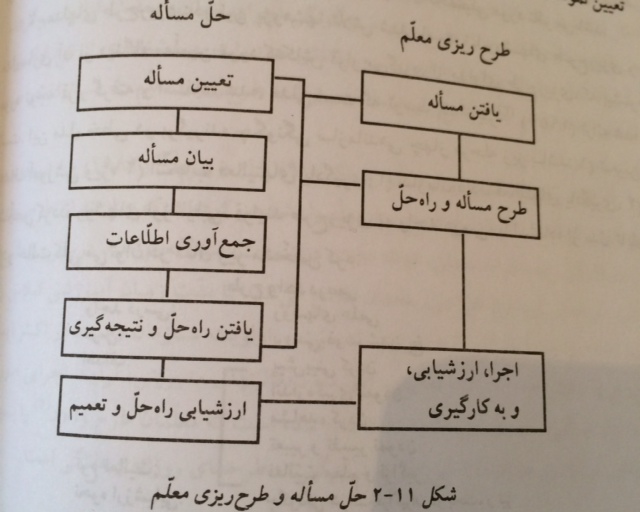 مدل کل و چان (1994)
تأثیر طرح ریزی در فعالیت های معلم
تأثیر معنادار و مثبت در سازماندهی مطالب و روشهای آموزشی
افزایش اعتماد به نفس و مطالعه بیشتر
مدیریت بهتر و کنترل مطلوب تر کلاس
بهینه سازی سوالات و افزایش تعاملات بین معلم و دانش آموزان
طرح ریزی کمتر = یادگیری کمتر
انواع طرح واحد درسی
طرح واحد متداول: مجموعه از دروس با عنوان کلی، مفاهیم و موضوعات اصلی. روشهای آموزش معلم محور. اهمیت فراوان توالی و تسلط بر مفاهیم و مهارتهای اصلی.
طرح واحد درسی واقعی یا شبه آزمایشگاهی: باز هم توالی مهم است ولی انفرادی تر و دانش آموز محورتر است؛ روشهای حل مسأله و آزمایشگاهی مهم هستند. گام و سرعت شخصی امکانپذیر است.
فعالیت یادگیری بسته ای (بسته آموزشی): تسلط بر تمام مطالب و محتوای یک بسته برای انتقال به بسته دیگر؛ کاملا شخصی و انفرادی – یادگیری تسلط آموز
طراحی قرارداد یادگیری: عقد قرارداد بین معلم و دانش آموزان در مورد مطالب مورد آموزش، کیفیت فعالیت، میزان پیشرفت و ....
اصول طراحی
الف. تدوین اهداف آموزشی: انتظارات از یادگیرندگان؛ نگرش سیستمی (ورودی- فرآیند و فراگرد (خروجی))
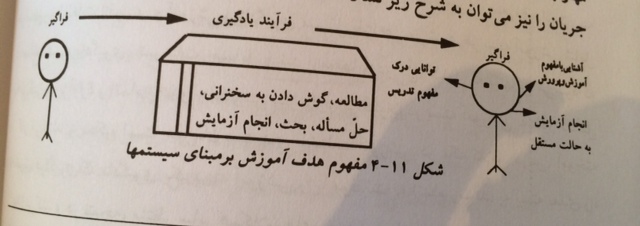 اصول طراحیب. تسلسل و ترتیب محتوا و اهداف
سه روش: 
تحلیل وظیفه: تحلیل اهداف کلی به اهداف جزئی تر، پیچیده شدن اهداف به صورت متناسب و تدریجی،تبدیل اهداف از حالت انتزاعی به عینی
 تحلیل مفهوم: تعیین مفاهیم مرتبط و نامرتبط، مفاهیم مستقل و مفاهیم وابسته؛ سازماندهی تقدم و تأخر مفاهیم بر اساس این ویژگیها، تعیین پیش نیازهای یادگیری یک مفهوم و ... 
 پیش سازماندهنده: قبلاً توضیح کامل داده شده. نکته اصلی در ایجاد ارتباط بین آموخته های جدید با دانش قبلی و ساختار شناختی است.
اصول طراحیج. انتخاب مواد و وسایل لازم
کتاب های موجود و مفید
افراد مطلع و منابع اطلاعاتی
مواد نوشتاری، نمایشی، الگوها و مدلها و ...
مواد آموزشی موجود در مدرسه، مناطق آموزش و پرورش و ...
نکته: تأکید بر استفاده از مواد ساده و ارزان قیمت
اصول طراحید. تصمیم گیری در راهبردهای مناسب تدریس
ایجاد انگیزه
روشهای مناسب تدریس
نحوه اجرای تدریس
سهیم نمودن فراگیران در تدریس
مشخص نمودن قسمتهای اصلی درس و هدفهای اساسی آن
اصول طراحیهـ. ارزیابی در پایان درسی
مشخص کردن اختلاف بین اهداف و پیشرفت یادگیرنده ها و اتخاذ تصمیم متناسب با آن
طرح درس روزانه
ویژگیها یا مشخصات طرح: عنوان اصلی درس، کلاس، جلسه و تاریخ اجرا 
اهداف آموزشی: هدف کلی طرح درس و اهداف جزئی و رفتاری
نحوه تدریس و چارچوب ایجاد انگیزه
مشخص کردن محتوا و عناوین درس و سازماندهی آن
تدوین هدفهای رفتار ورودی
انتخاب یا تهیه وسایل و مواد لازم
روشن کردن نحوه ارایه مطالب به صورت دقیق
نحوه ارزیابی؛ تکوینی، پایانی و تشخیصی
زمان بندی تدریس
ملاحظات: سایر موارد، ابداعات و ابتکارات معلم
طرح های درازمدت
شباهت زیاد به طرح درس روزانه با این تفاوت که حالت بسیار کلی دارد و در آن زمانبندی از اهمیت بیشتری برخوردار است (توجه به تقویم، روزهای تعطیل و ...)؛ در کل دقت بیشتری را در مقایسه با طرح درس روزانه می طلبد.
فصل دوازدهم
ارزیــابـــی
سؤالات این جلسه
ارزشیابی، ارزیابی، سنجش و آزمون را تعریف کنید.
انواع طبقه بندی های اهداف آموزشی را بنویسید.
انواع ارزیابی مداد – کاغذی کدامند؟
در ارزیابی پیشرفت تحصیلی به چه نکاتی باید توجه داشت؟
مفهوم ارزیابی
تلاش و فعالیت مستمر و منظم به منظور تصمیم‌گیری درباره‌ی ارزش یک پدیده (مثل پیشرفت تحصیلی)
جمع‌آوری منظم اطلاعات، تحلیل و تفسیر آن و قضاوت ارزشی به منظور تصمیم‌گیری‌های آموزشی (بی‌بای، 1975)
جمع‌آوری اطلاعات کمی و کیفی از طریق آزمون، مشاهده و ... برای بررسی پیشرفت فردی و گروهی (دوران و دیگران، 1994)
ارتباط ارزشیابی و ارزیابی
تصمیم‌گیری و قضاوت ارزشی بر اساس اطلاعات و داده‌های منظم
اارزشیابی، بزاری برای داوری و تصمیم‌گیری‌های گسترده مانند برنامه‌ها و نظام آموزشی – ارزیابی برای قضاوت در تصمیم‌گیری‌های محدودتر مانند فراگیران، معلمان و گروهی از افراد (مک‌کورمیک و جیمز، 1983)؛ در این کتاب این تعریف پذیرفته شده است و منظور از ارزیابی، گردآوری داده ها، سازماندهی آنها و داوری و قضاوت به منظور تصمیم گیری های مربوط به عملکرد فراگیران است.
ارزشیابی برای تصمیم‌گیری و بررسی میزان شایستگی برنامه‌های آموزشی، بازده آموزشی، فرآیند تدریس و برنامه درسی و آموزشی – ارزیابی برای تصمیم‌گیری در مورد دست‌اندرکاران آموزش (مدیر، معلم و دانش‌آموز) (کول و چان، 1994)
ارزشیابی و ارزیابی دو مفهوم مرتبط و وابسته به هم هستند و جدا کردن آنها هر دو را گرفتار حالت تصنعی می‌کند (مادائوس و کلاگان، 1992)
ارتباط ارزیابی، اندازه‌گیری ، سنجش و آزمون
اندازه‌گیری: تعیین مقادیر عددی برای اشیاء یا پدیده‌ها، توصیف کمّی پیشرفت فراگیر
سنجش: توصیف کیفی پیشرفت فراگیر
آزمون: مجموعه سوالات مدون، ابزار اندازه‌گیری
ارزیابی: دارای عنصر قضاوت ارزشی
انواع ارزشیابی بر مبنای هدف و نحوه استفاده
ارزشیابی آغازین
ارزشیابی تشخیصی (ترمیمی، جبرانی)
ارزشیابی تکوینی
ارزشیابی پایانی (تراکمی)
روش‌های ارزشیابی بر مبنای نحوه تعبیر و تفسیر
ارزیابی ملاک مرجع


ارزیابی هنجار مرجع
روش‌های ارزیابی بر مبنای ماهیت اندازه‌گیری و سنجش (کرونباخ، 1970)
روش‌های گردآوری اطلاعات لازم برای ارزیابی
اظهارات فراگیران: بحث کلاسی؛ گزارش شفاهی، بحث گروهی- گفتگوی غیر رسمی به هنگام کار عملی، آمایشگاهی، گردش علمی و ...
فعالیت‌های فراگیران: نتایج آزمایش و پروژه، ساخت و تولید
نوشتار فراگیران: تکالیف درسی، گزارش پروژه و آزمایش، گزارش گردش علمی و ...
تغییر در رفتار فراگیران: پاسخ به آزمون‌ها، تغییر در عادات و نگرش‌ها، پیگیری دروس یا مشاغل و ...
نارسایی‌های موجود در ارزیابی
نقص آزمون‌های موجود
لزوم تأکید بیشتر بر روشها و فرآیند یادگیری به جای تأکید صرف بر نتایج
لزوم تغییر از آزمون ایستا به پویا (گریکورونکو و استرنبرگ، 1998)؛ فرآیندهای روانشناختی، ارایه‌ی بازخورد، ارتباط دو جانبه و توجه به تفاوت‌های فردی
طراحی آزمون‌های پیشرفت تحصیلی
الف. اهداف آموزشی کلی و جزئی
ب. تهیه جدول مشخصات
ج. ویژگیهای آزمون پیشرفت تحصیلی
د. انواع آزمونهای مداد- کاغذی
الف- اهداف آموزشی کلی و رفتاری
اهداف قابل مشاهده و سنجش – اهداف عملکردی، نتایج یادگیری ویژه؛ دیدگاه میگر (فعل رفتاری، شرایط و معیار عملکرد)، گانیه و بریگز (عمل و واکنش، پدیده به وجود آمده، موقعیت، ابزار و محدودیت و قابلیت موضوع یادگیری شده).
مزایا: مشخص شدن مسیر و نتایج برای معلمان، انتظارات برای دانش‌آموزان، معیاری برای برنامه‌ریزان برای آگاهی از میزان موفقیت یا شکست
ایرادات: محدود ساختن خلاقیت و ابتکار، منحصر شدن جریان یادگیری، مقدور نبودن شناسایی تمام اهداف یادگیری
طبقه بندی اهداف آموزشی
طبقه‌بندی اهداف از دیدگاه بلوم: 
شناختی: دانش، فهمیدن، کاربرد، تجزیه و تحلیل، ترکیب و ارزشیابی
 عاطفی : توجه، واکنش، ارزشگذاری، سازماندهی، شخصیت پذیرفتن 
 روانی حرکتی: حرکات انعکاسی، حرکات اساسی، توانایی ادراکی، توانایی جسمانی، حرکات مهارتی و ارتباط غیر کلامی
طبقه‌بندی اهداف بر مبنای یادگیری (گانیه،1977) :
2-1 اطلاعات کلامی: معادل طبقات دانش و درک از طبقه‌بندی بلوم
2-2 مهارتهای فکری یا شناختی: تمیز، مفاهیم عینی، مفاهیم تعریفی، اصول، قواعد سطح بالاتر
2-3 راهبردهای شناختی: فراشناخت
2-4 مهارتهای حرکتی: همسو با حوزه روانی- حرکتی بلوم
2-5 یادگیری نگرشها: مطابق با حوزه احساسی – عاطفی بلوم
ب- انواع آزمونهای مداد- کاغذی
سوالات باز پاسخ و سؤالات بسته پاسخ
آزمون‌های عینی بسته پاسخ: آزمون‌های چندگزینه‌ای ، آزمون‌های جور کردنی، آزمون‌های درست و نادرست.
آزمون‌های کوتاه پاسخ: آزمون‌های کامل‌کردنی (تکمیلی)
 آزمون‌های ذهنی باز پاسخ: آزمون‌های تشریحی یا انشایی؛ گسترده‌پاسخ و محدود پاسخ؛ سنجش تفکر واگرا
ارزیابی حوزه احساسی – عاطفی: مقیاس لیکرت، معانی افتراقی (اوزگود، 1967 و تنتبام، 1971)، مقیاس ترجیح موضوع، مقیاس‌های مشاهده‌ای و ...
ارزیابی حوزه مهارتی: مشاهده، نمونه عملکرد و ...
ج- ویژگی‌های مهم آزمون‌های پیشرفت تحصیلی
اعتبار یا روایی
پایایی: بازآزمایی یا آزمون مجدد، استفاده از آزمون‌های معادل یا هم‌ارز، دو نیمه کردن آزمون
ضریب دشواری: درصد آزمودنی‌هایی که به یک سؤال پاسخ صحیح داده‌اند
ضریب تمیز: توانایی فرق‌گذاری سؤال بین دانش‌آموزان ضعیف و قوی